Язык моего народа.История нганасанского языка.
Турдагина елена
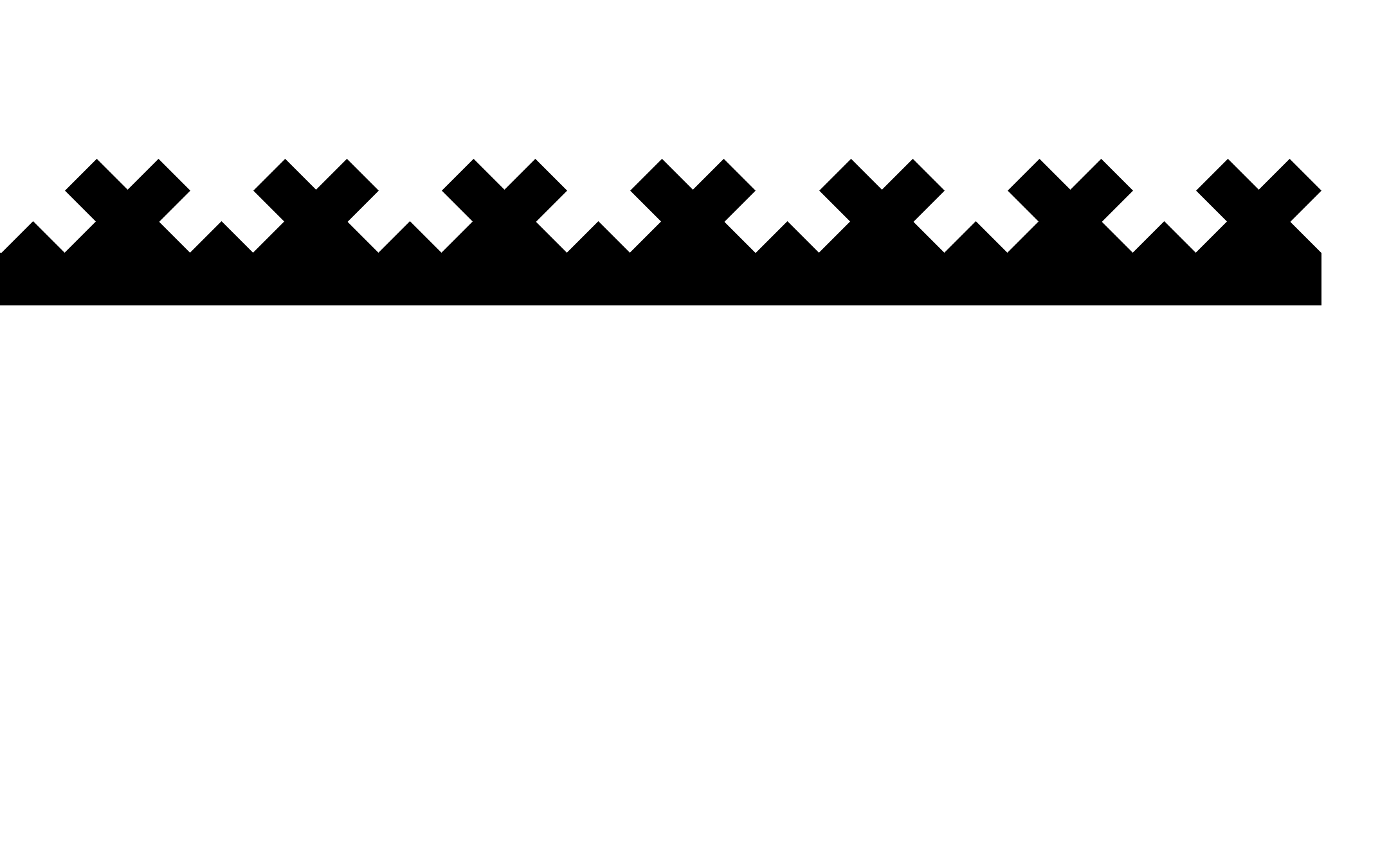 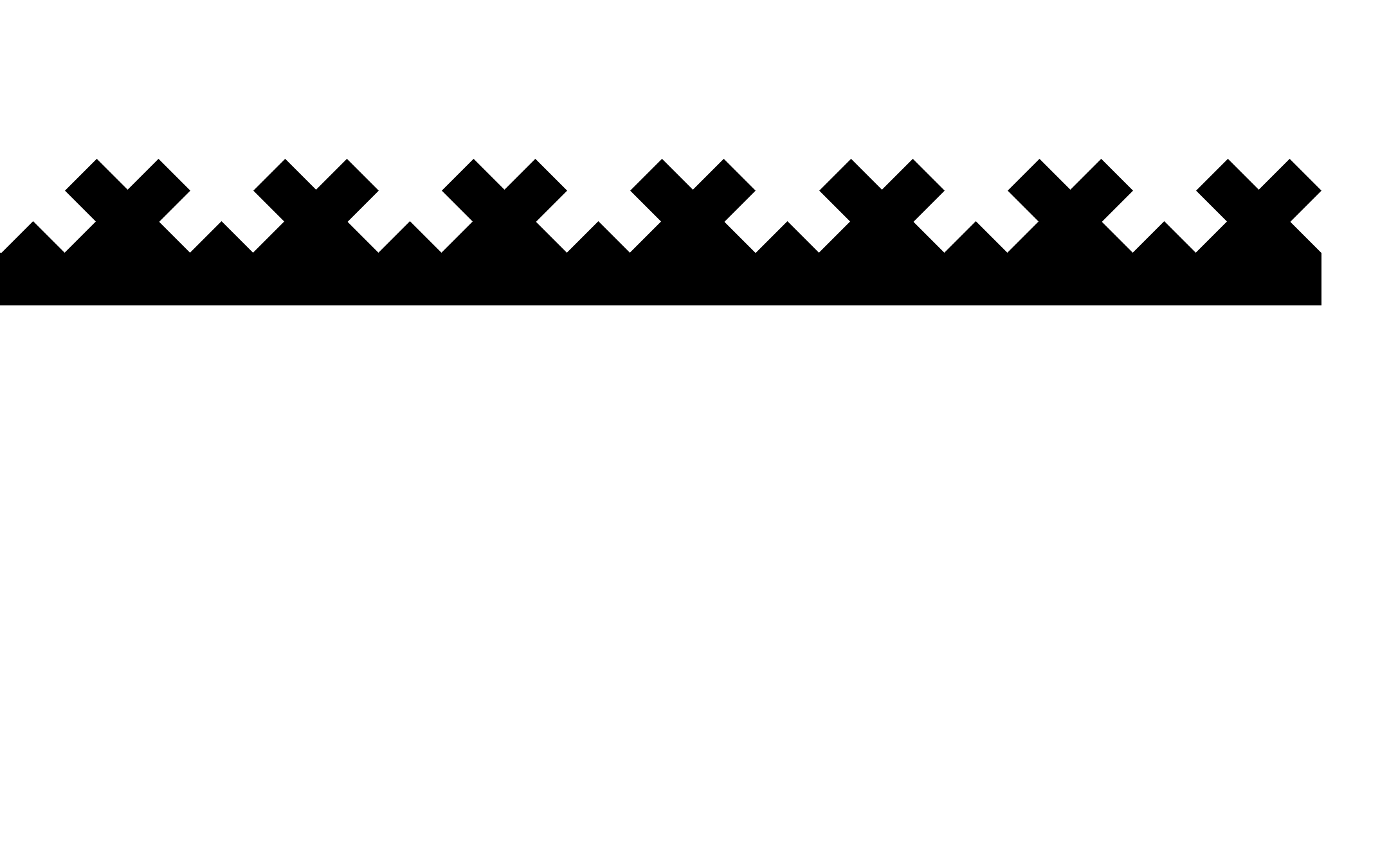 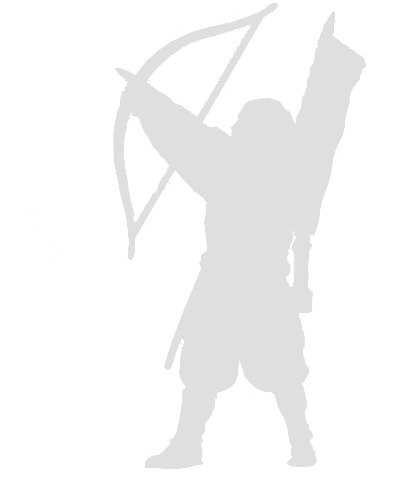 Происхождение нганасан
Существует огромное множество исторических преданий о происхождении нганасан. 
Одно из них – нганасаны — это потомки людей «с востока из-за большой воды». Под этим, скорее всего, подразумевается происхождение от восточных охотников на северного оленя эпохи неолита.
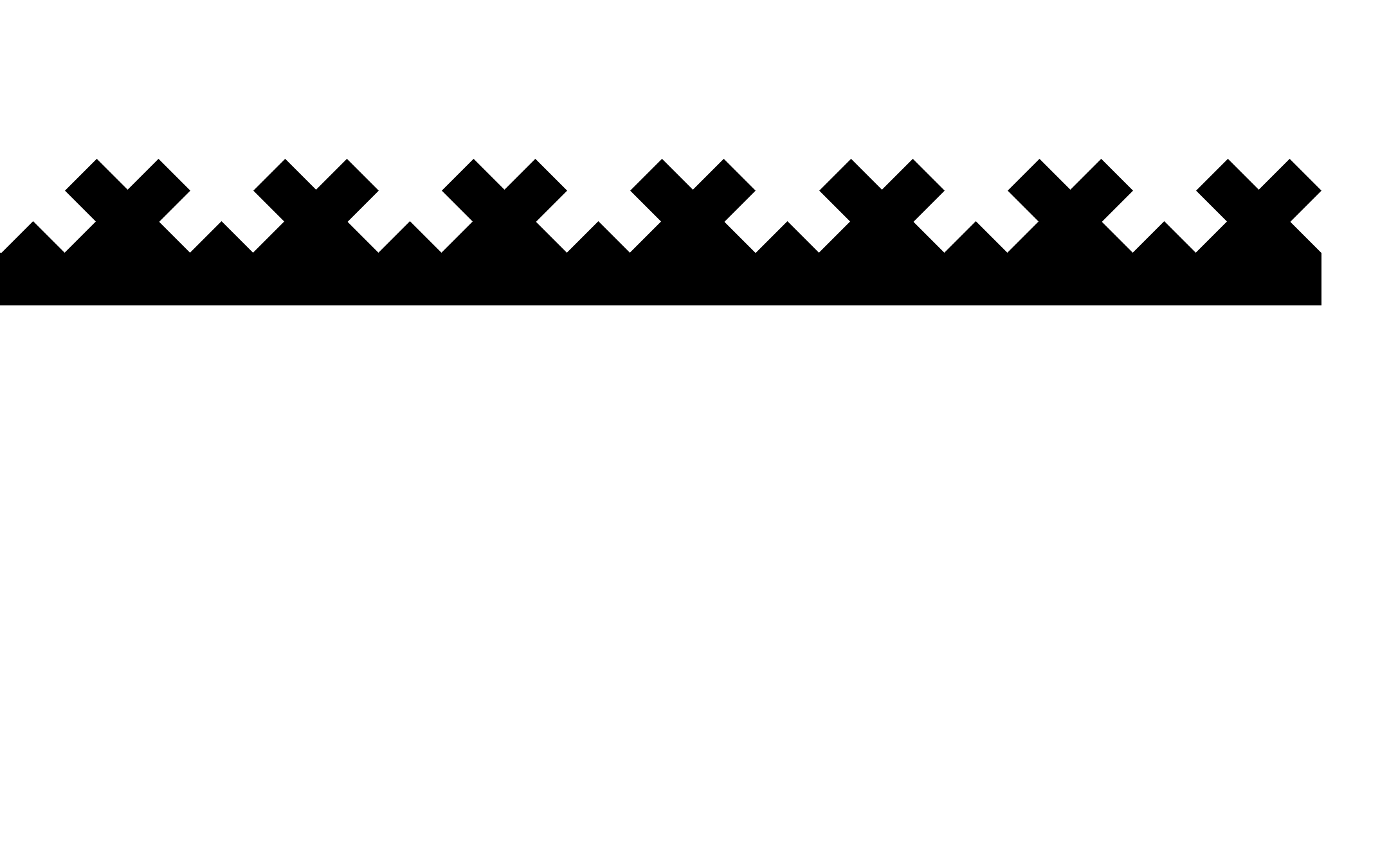 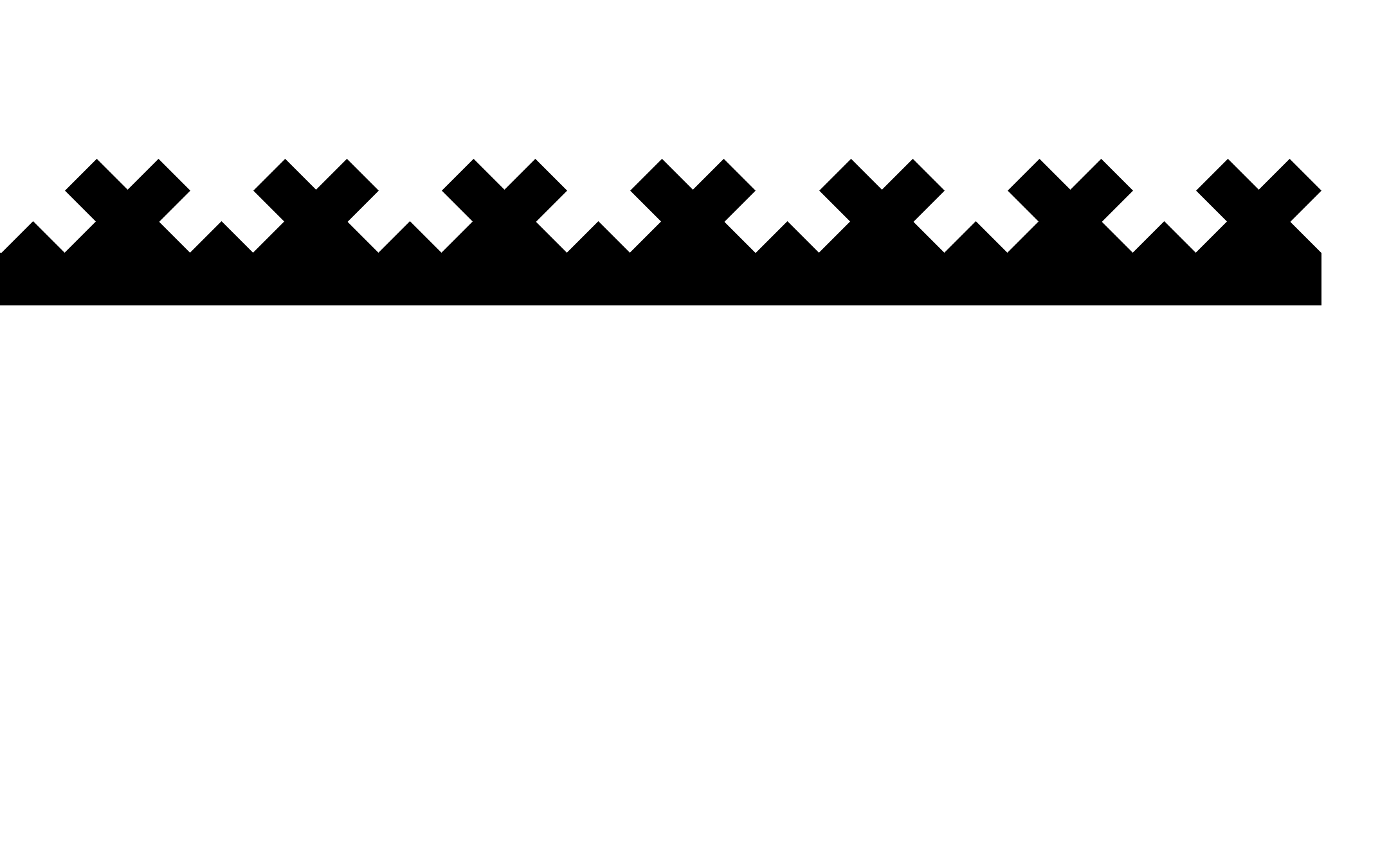 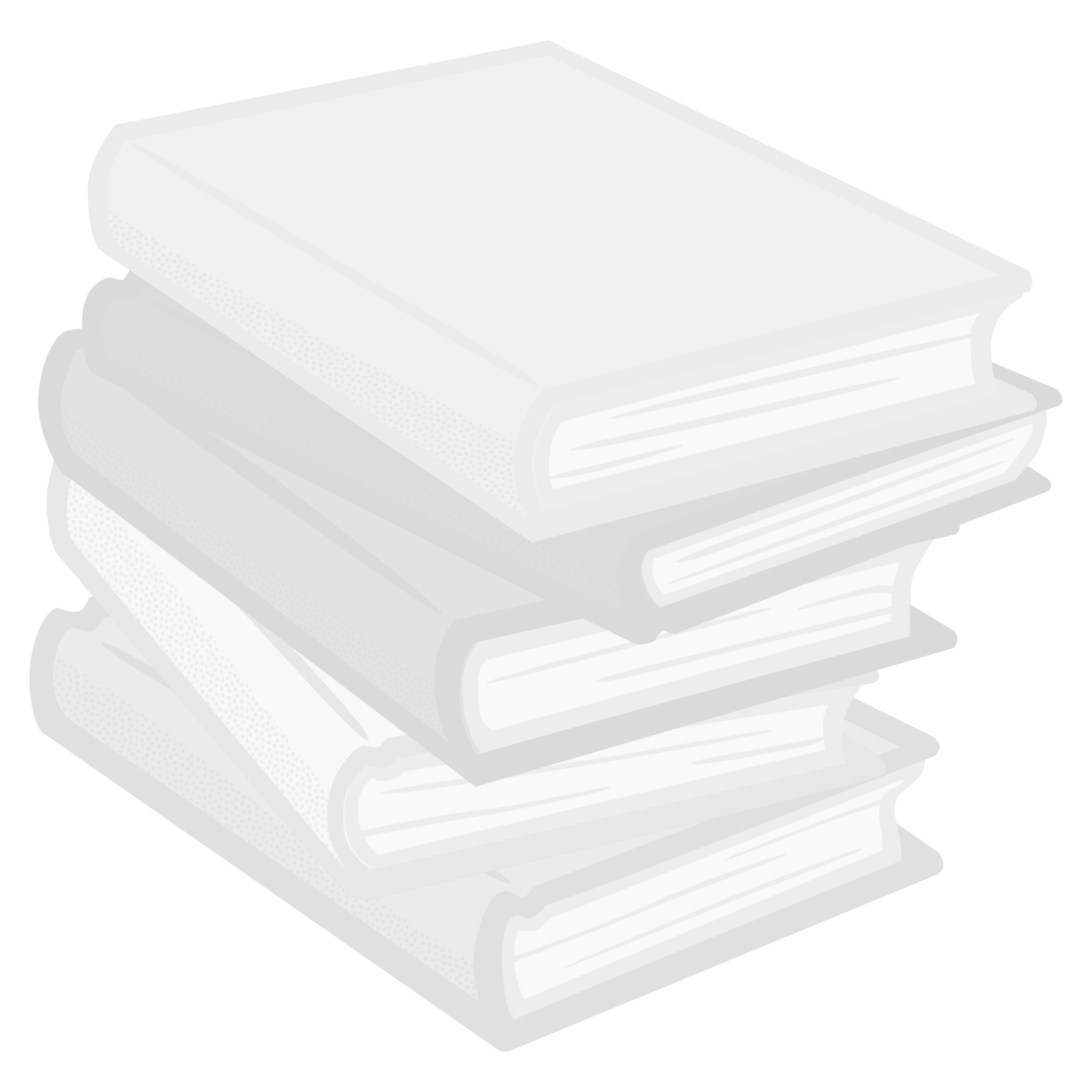 Нганасанский язык
Относится к северной группе самодийских языков
 Высокостадартизирован, обладает культурой речи
 Имеется абсолютная последовательность морфонологии
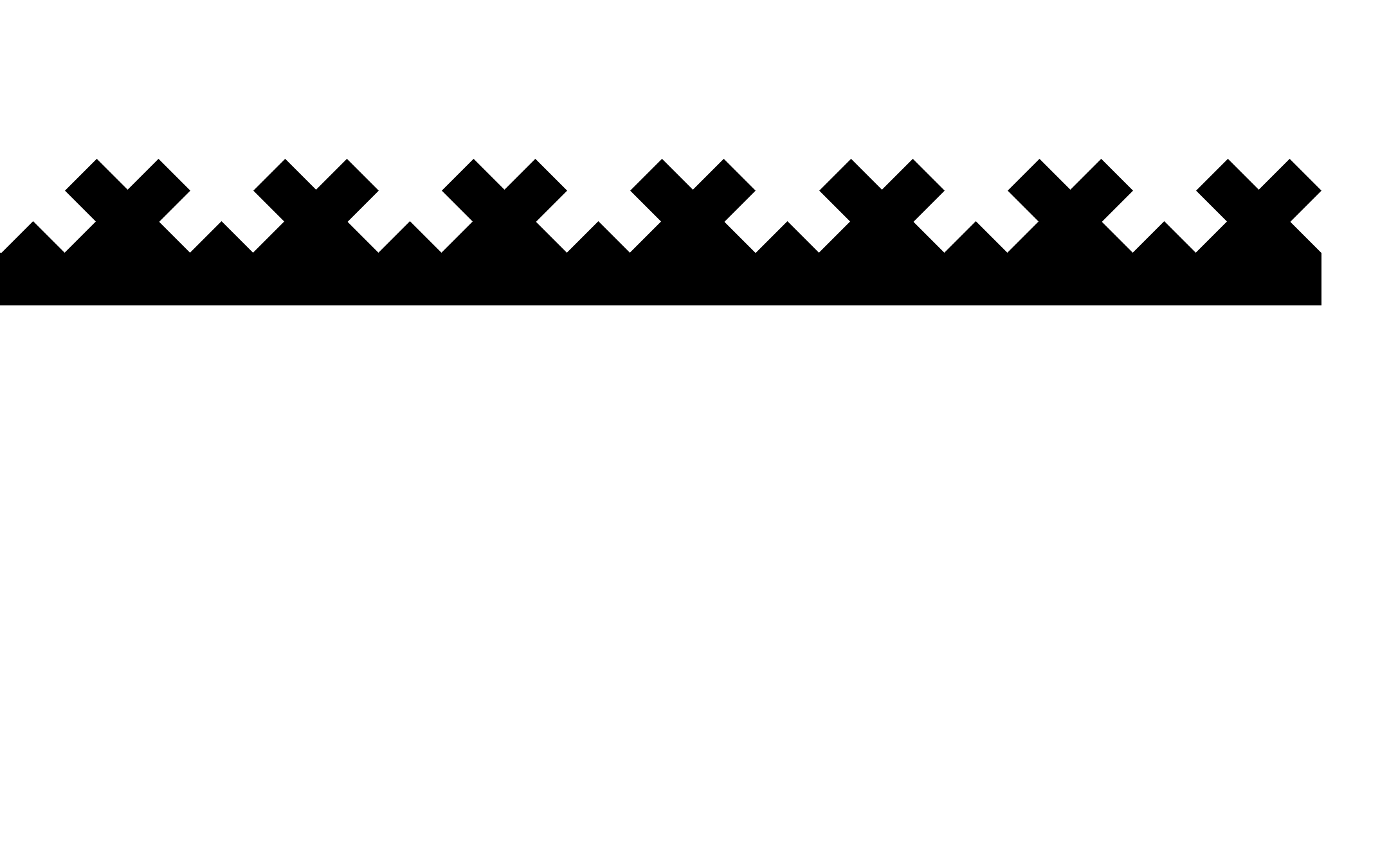 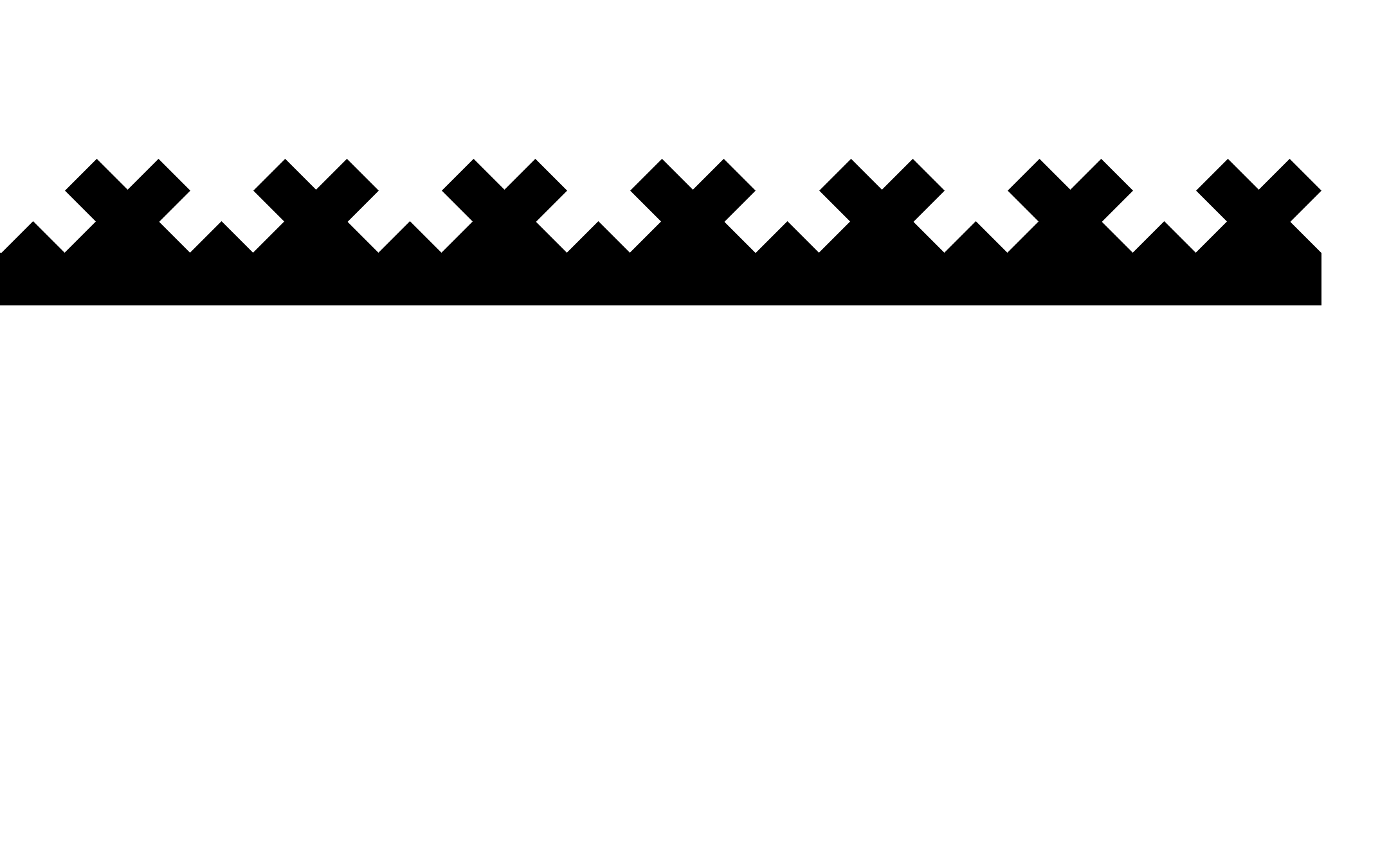 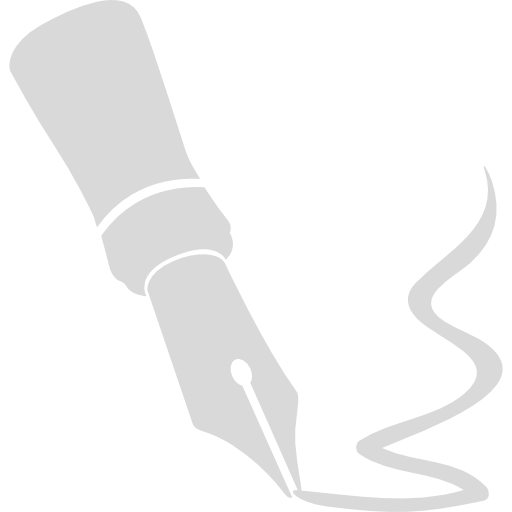 Нганасанская письменность
Впервые создана и введена в употребление в середине 90-ых годов
 Основой послужил кириллический алфавит, дополненный несколькими новыми буквами для обозначения специфических нганасанского языка
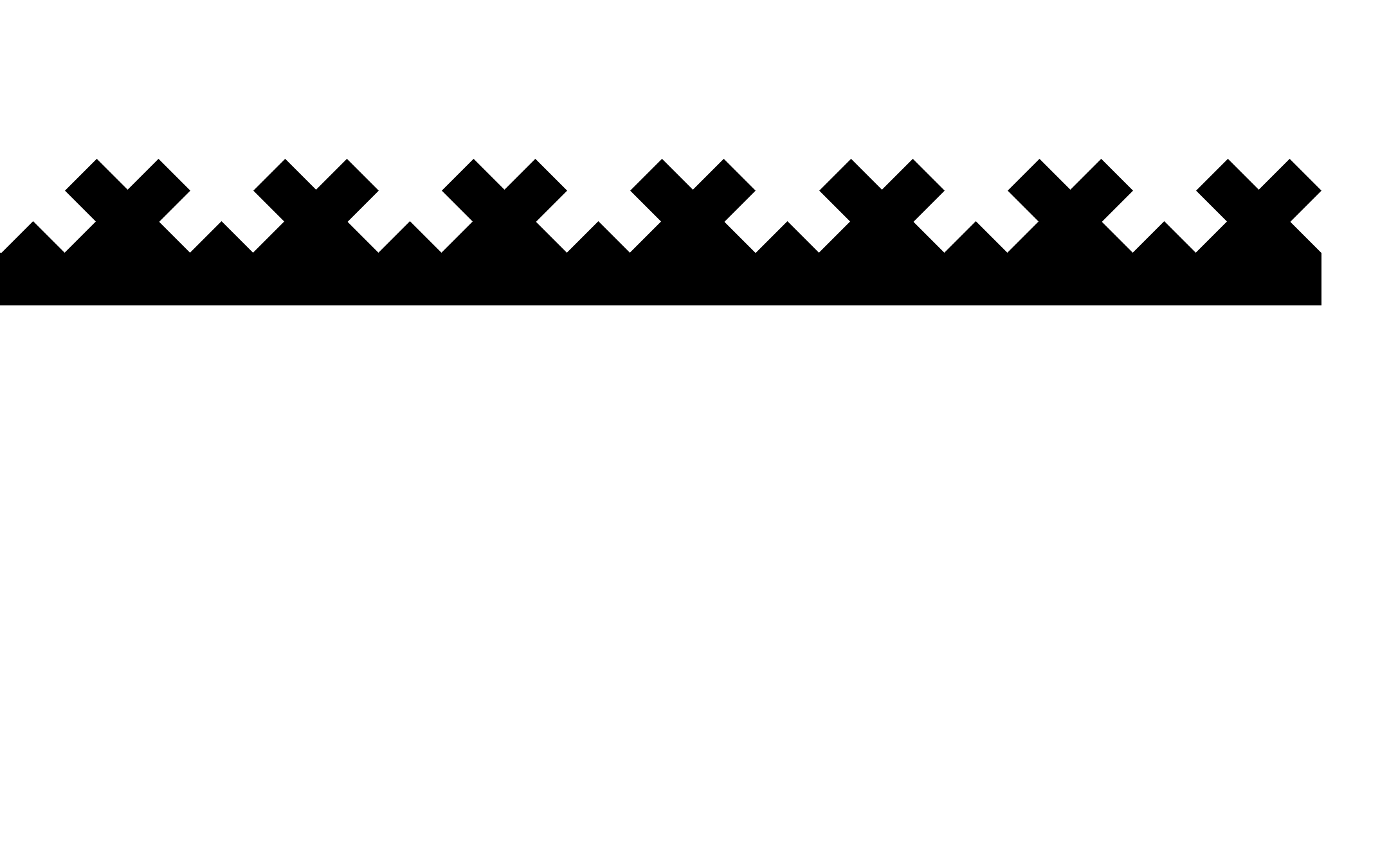 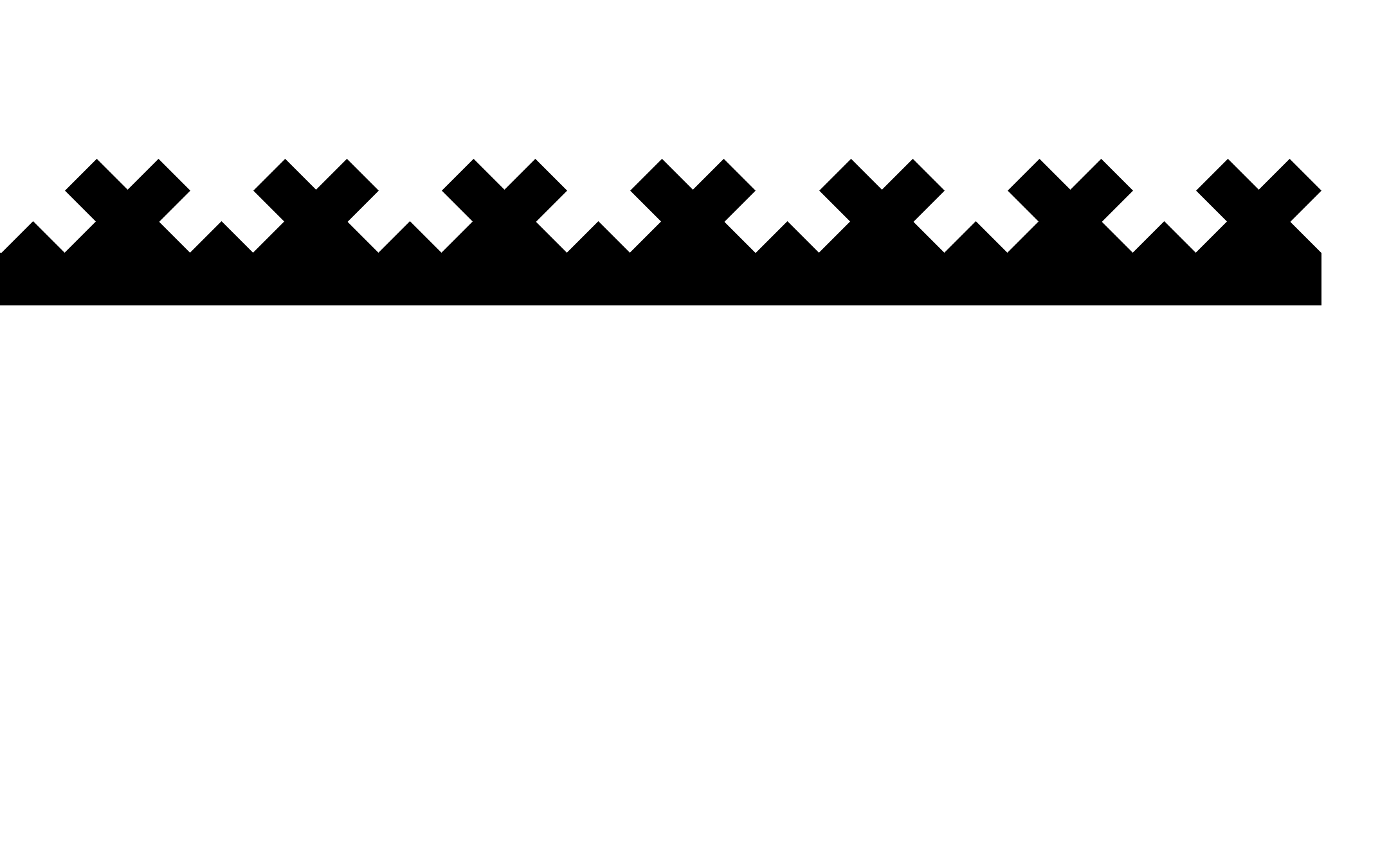 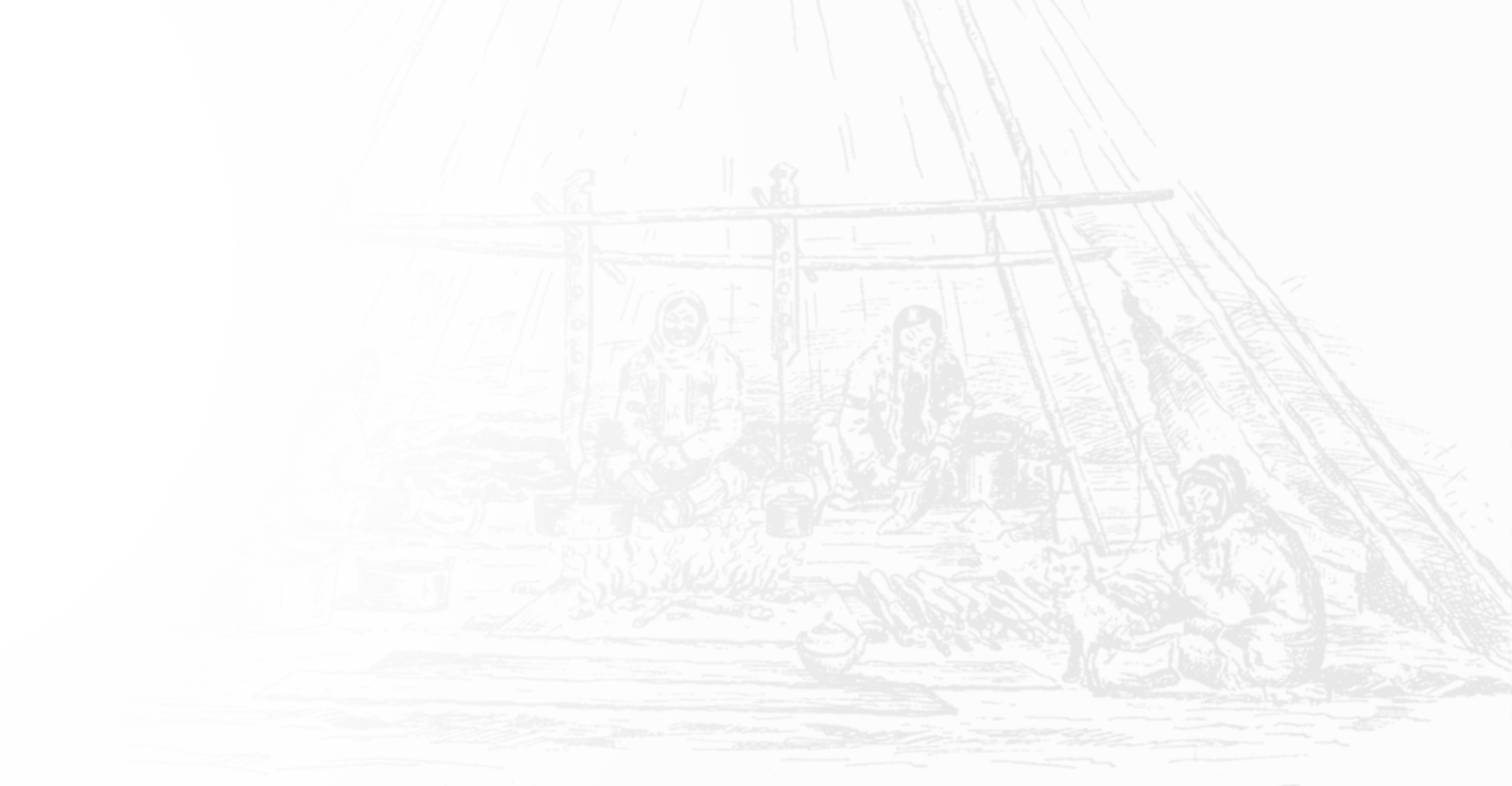 Диалекты в нганасанском языке
Авамский
 Вадеевский

Различия между ними несущественны, только в произношении некоторых слов
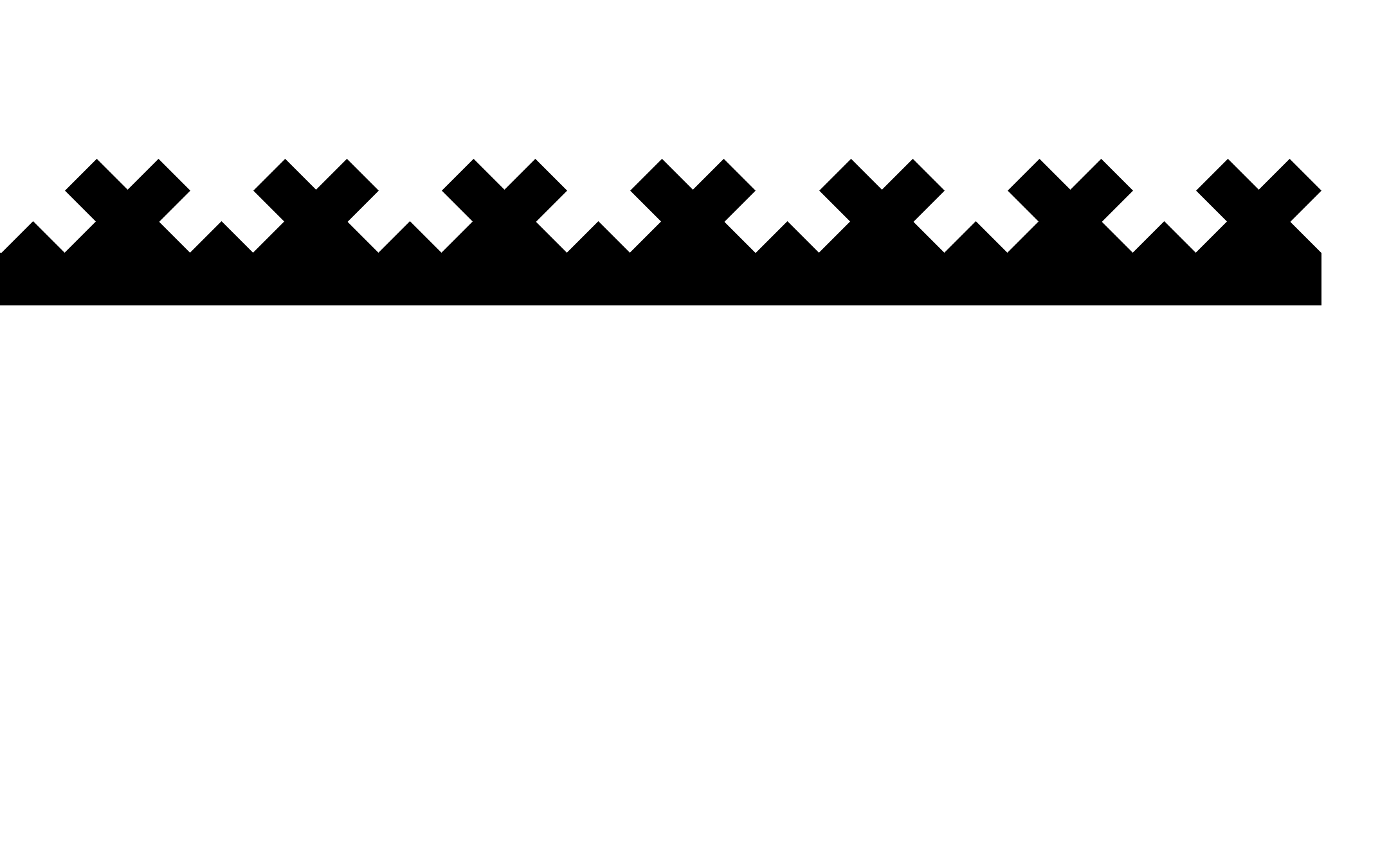 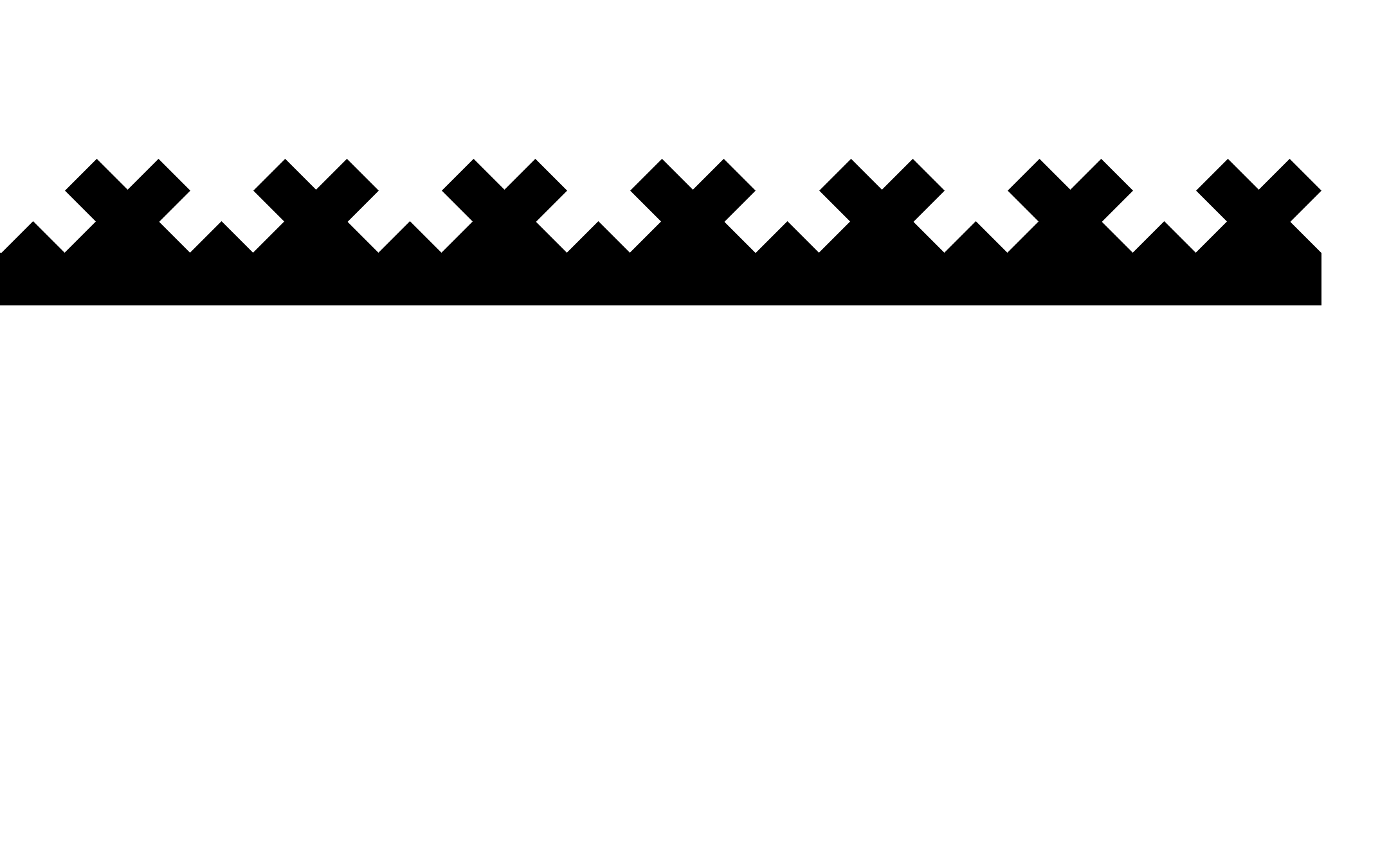 Уровень знания нганасанского языка
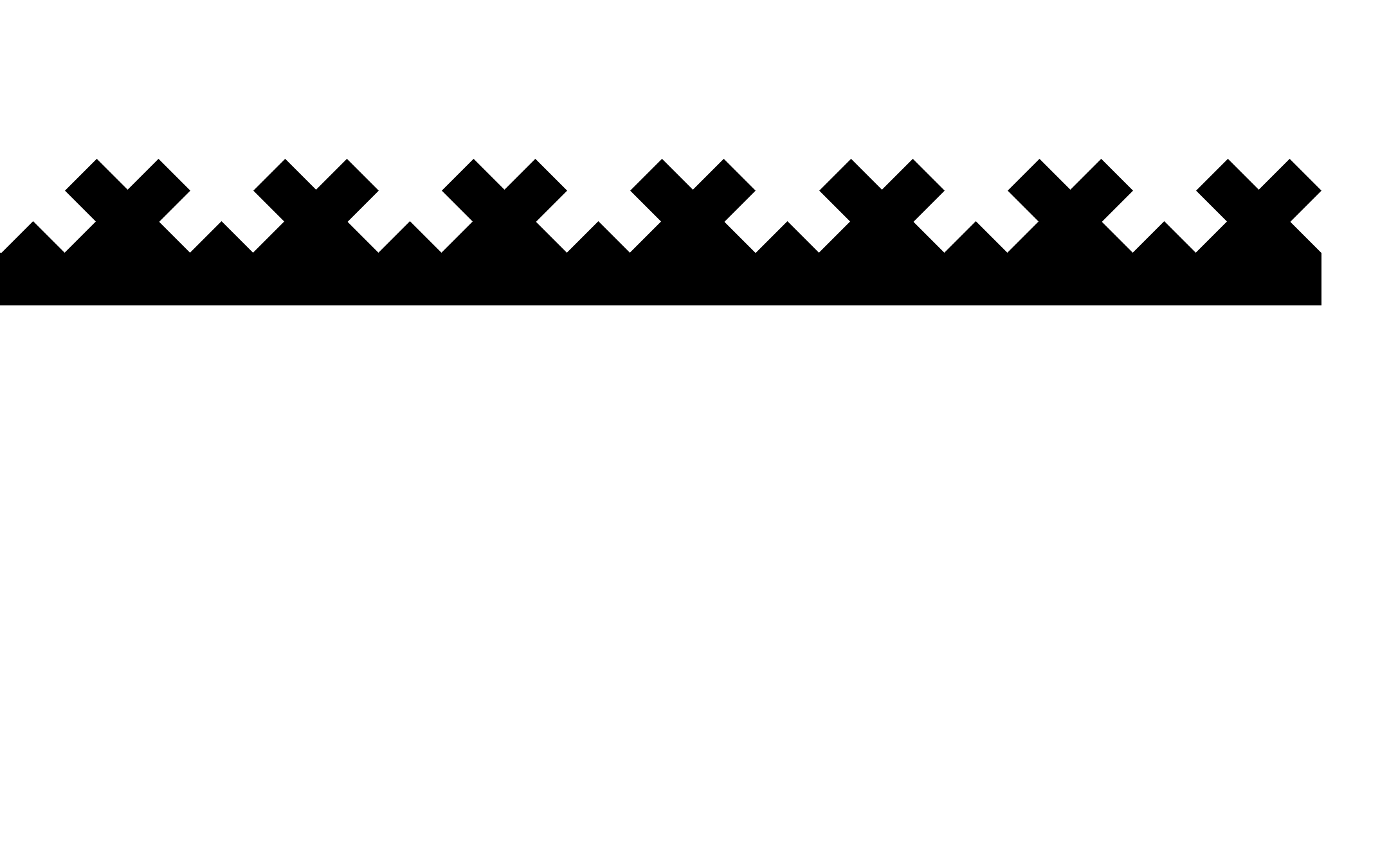 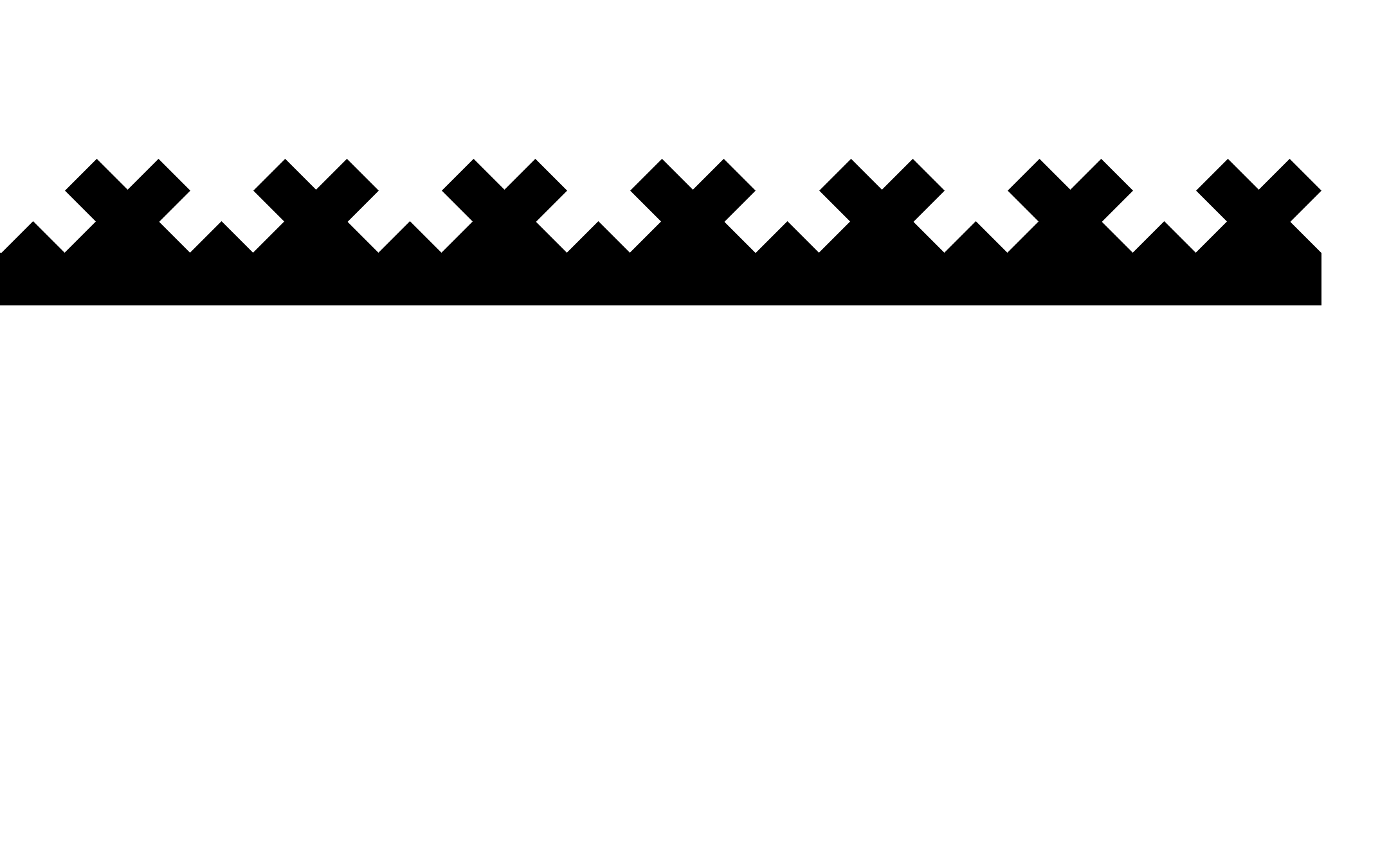 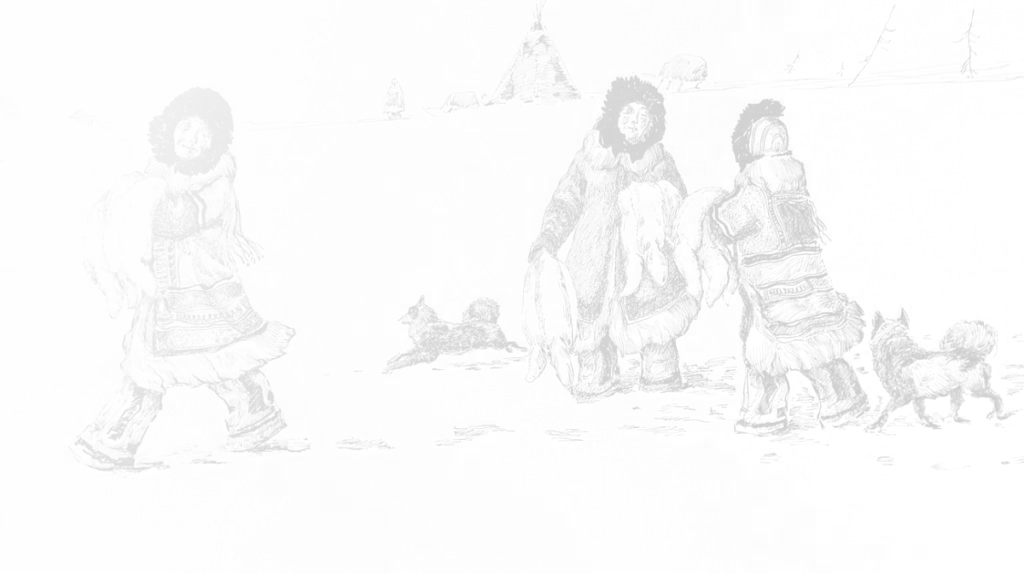 Мероприятия по сохранению нганасанской культуры
Фестиваль «Большой Аргиш»
 Фестиваль «Фольклорная классика Таймыра»
 Конкурс декоративно-прикладного и изобразительного искусства «Северный сувенир»
 Празднование дня коренных народов мира
 Проведение грантовых конкурсов по сохранению культуры
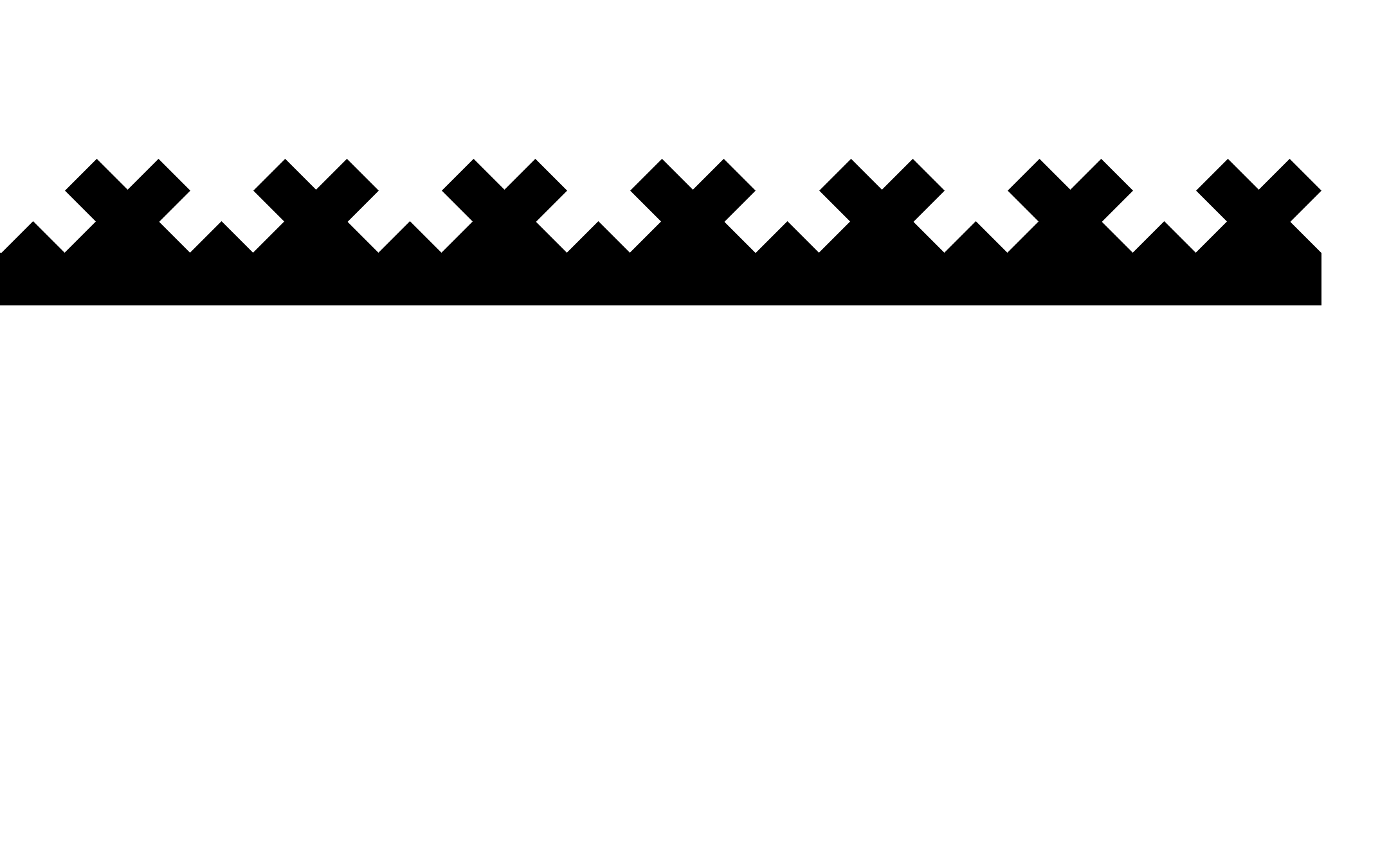 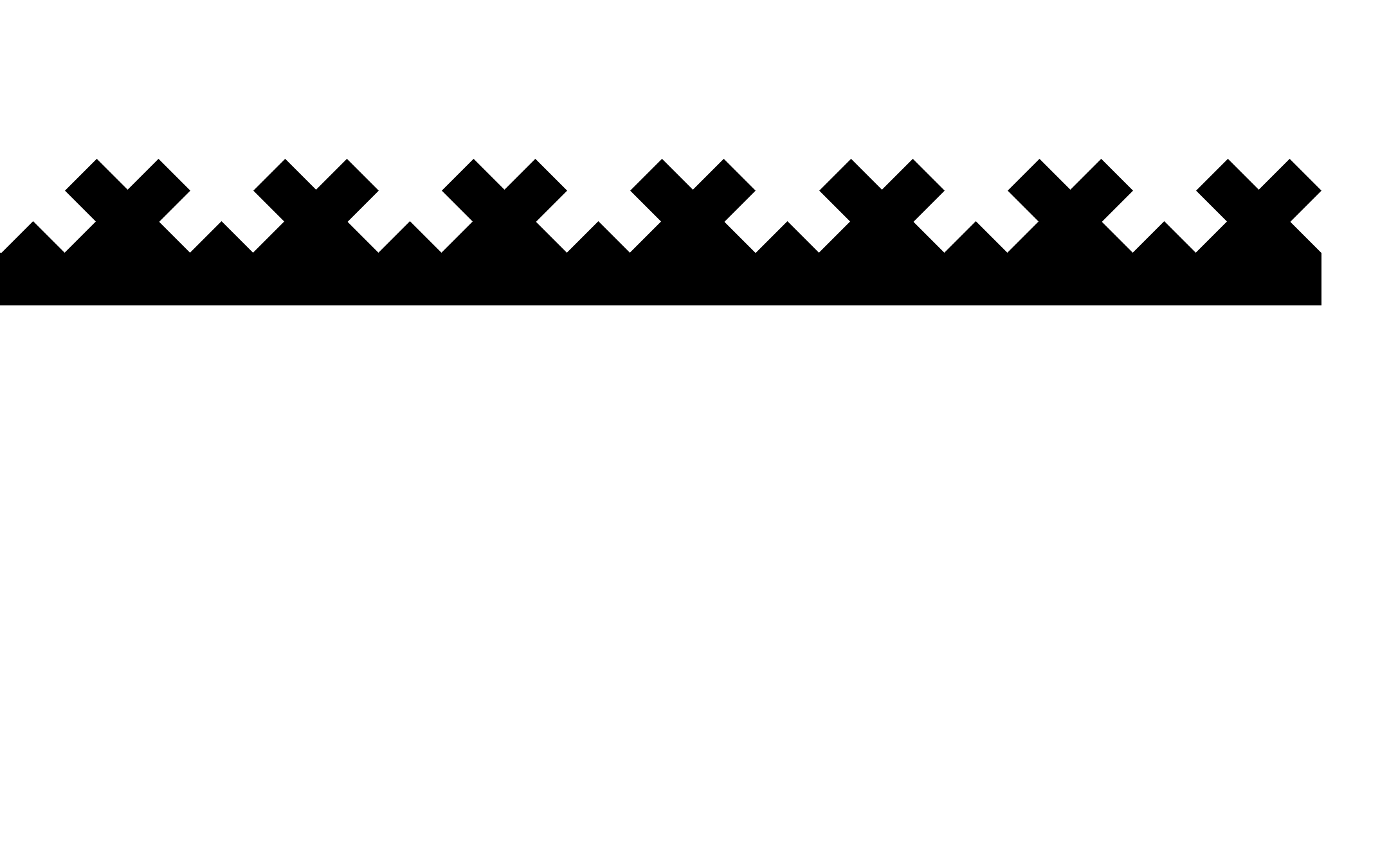 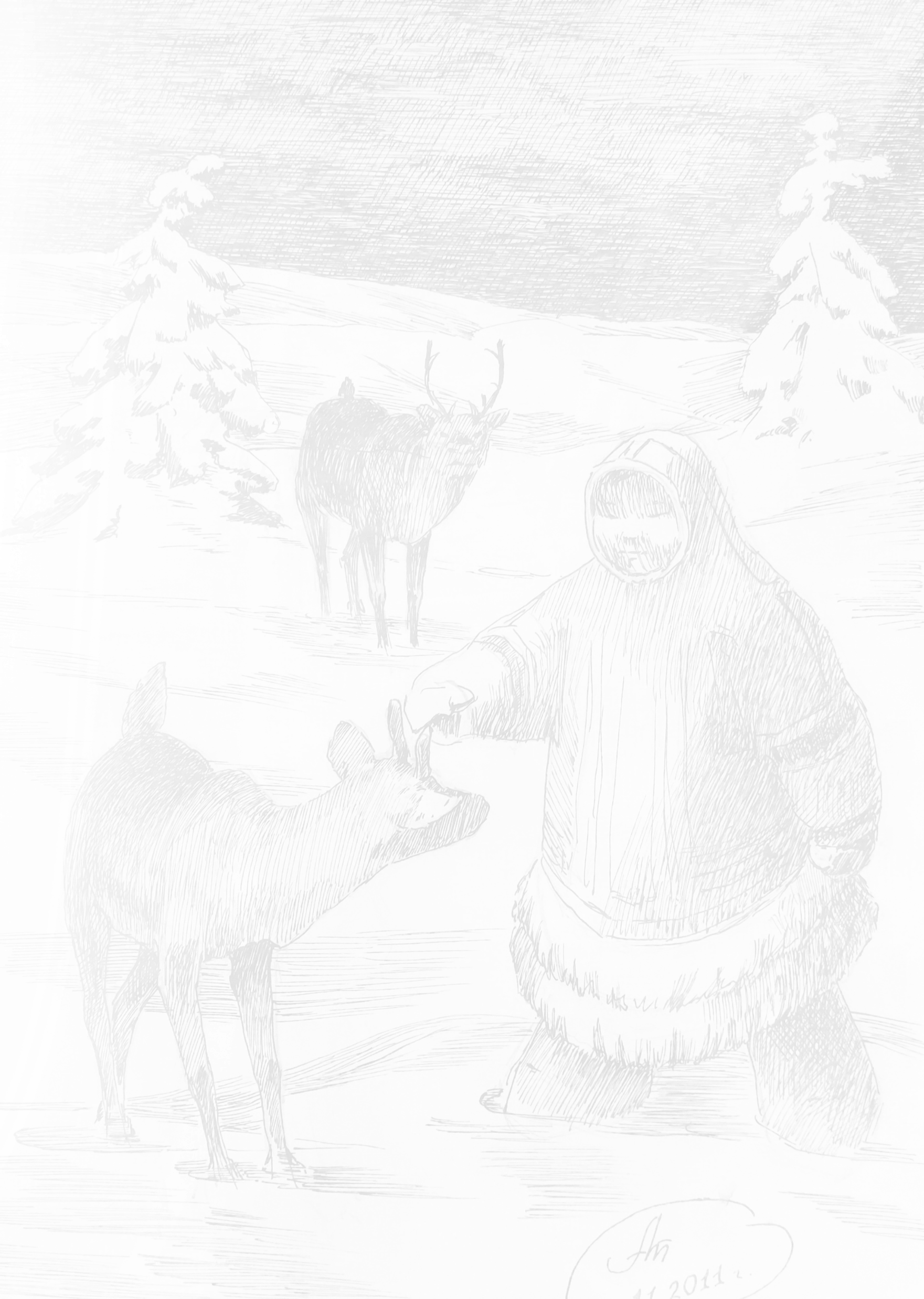 Заключение
Различные программы, решения, законы и активное приобщение молодежи отлично способствуют сохранению и возрождению нганасанской культуры. 
Только приложив совместные усилия, можно добиться расцвета культуры и дальнейшего ее развития.
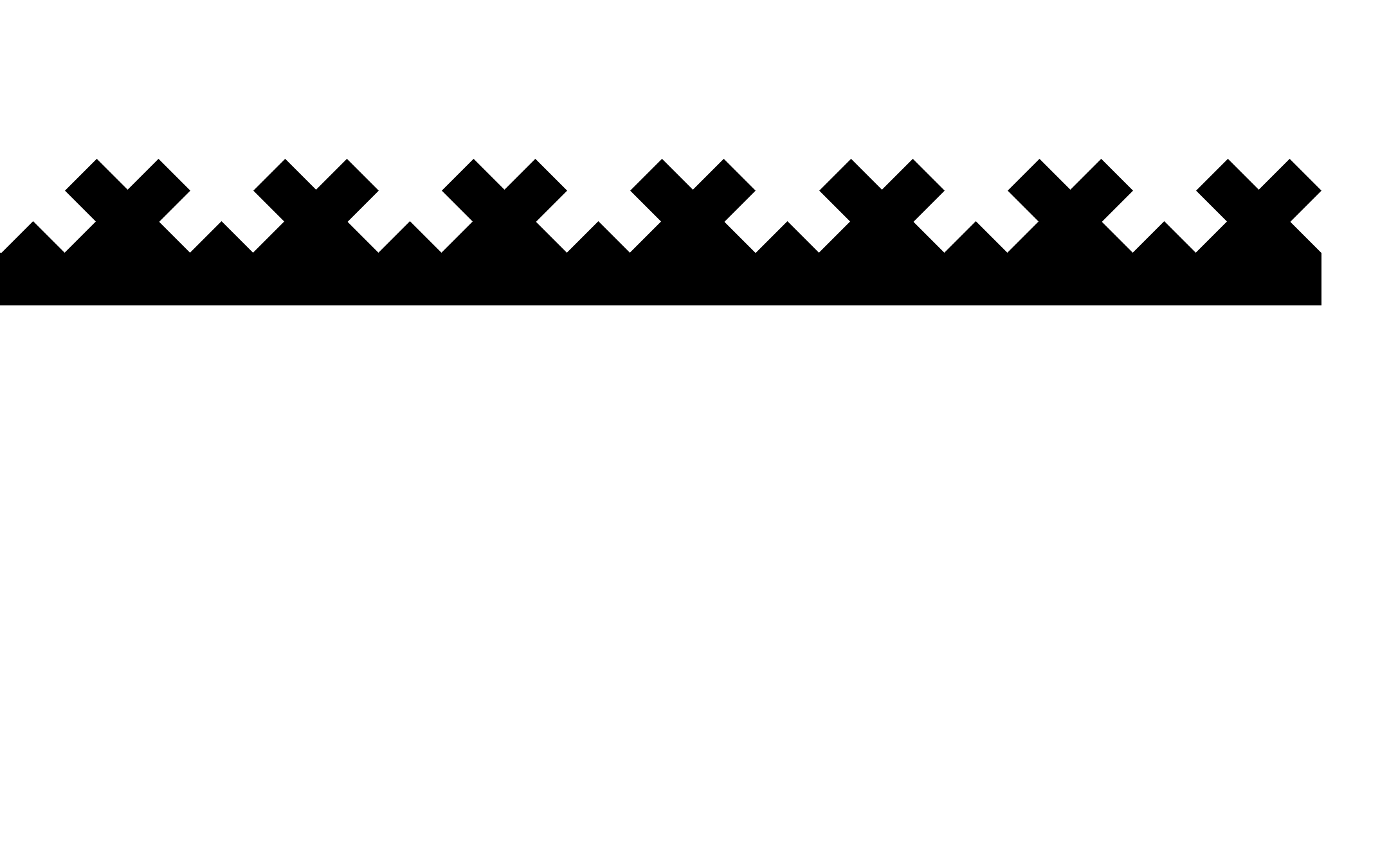 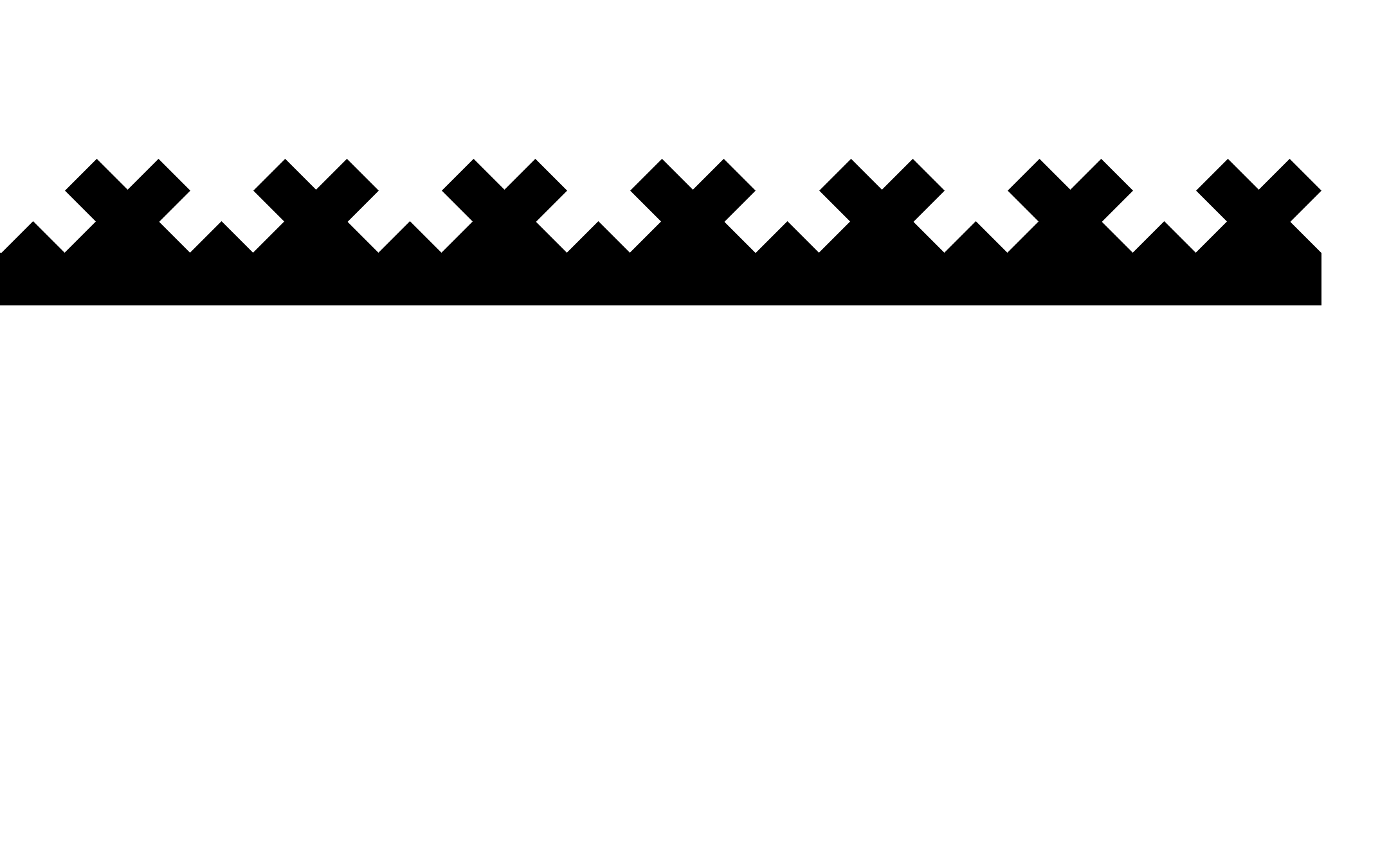